Numeracy: Time - Building Understanding
Lesson 1: Understanding day and night through a sensory story

Lesson 1 of 4
Helen
‹#›
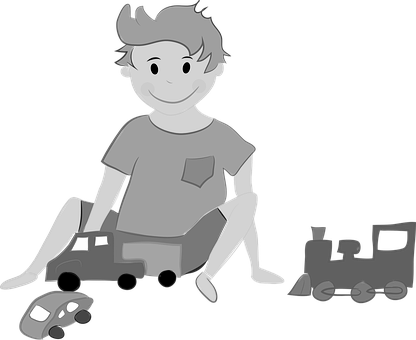 Sorting Activity
What happens during the day?
What happens during the night?
We play with our toys
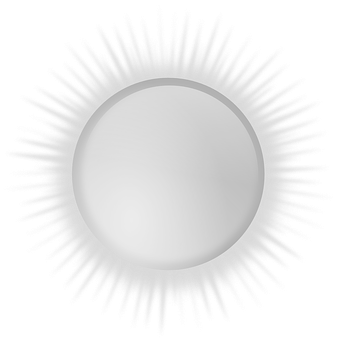 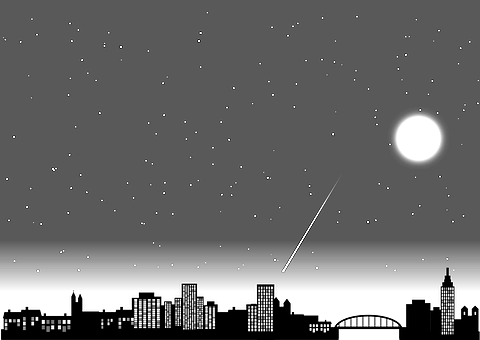 We can see the moon and stars in the sky
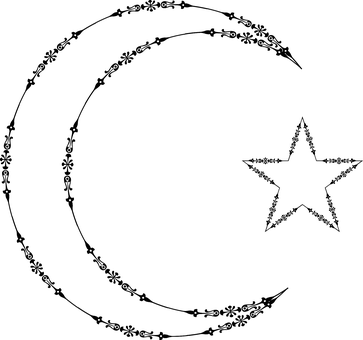 It is dark outside
The sun is in the sky
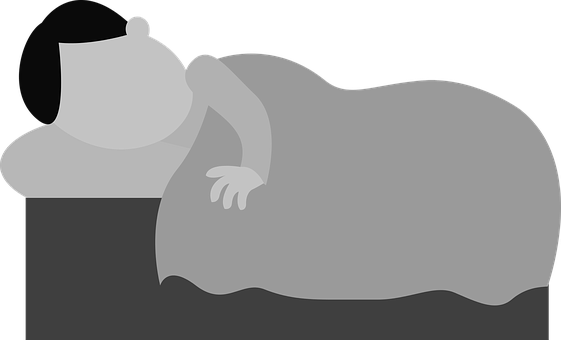 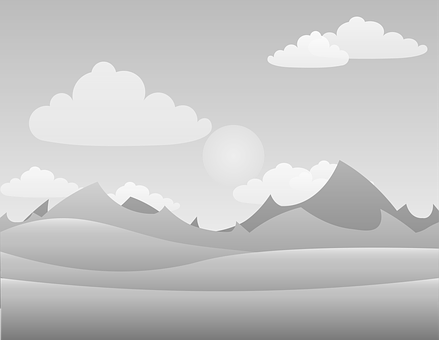 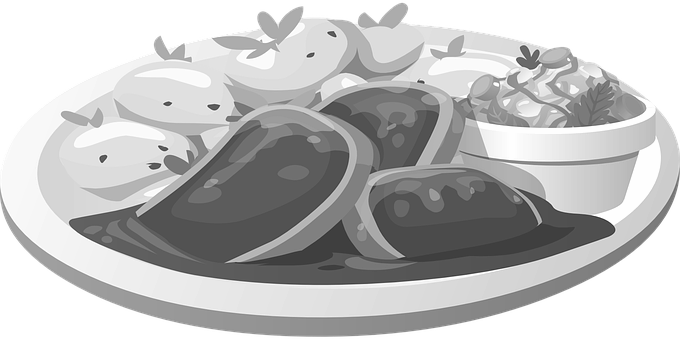 It is light and bright outside
We go to sleep
We eat meals
Images from Pixabay
‹#›